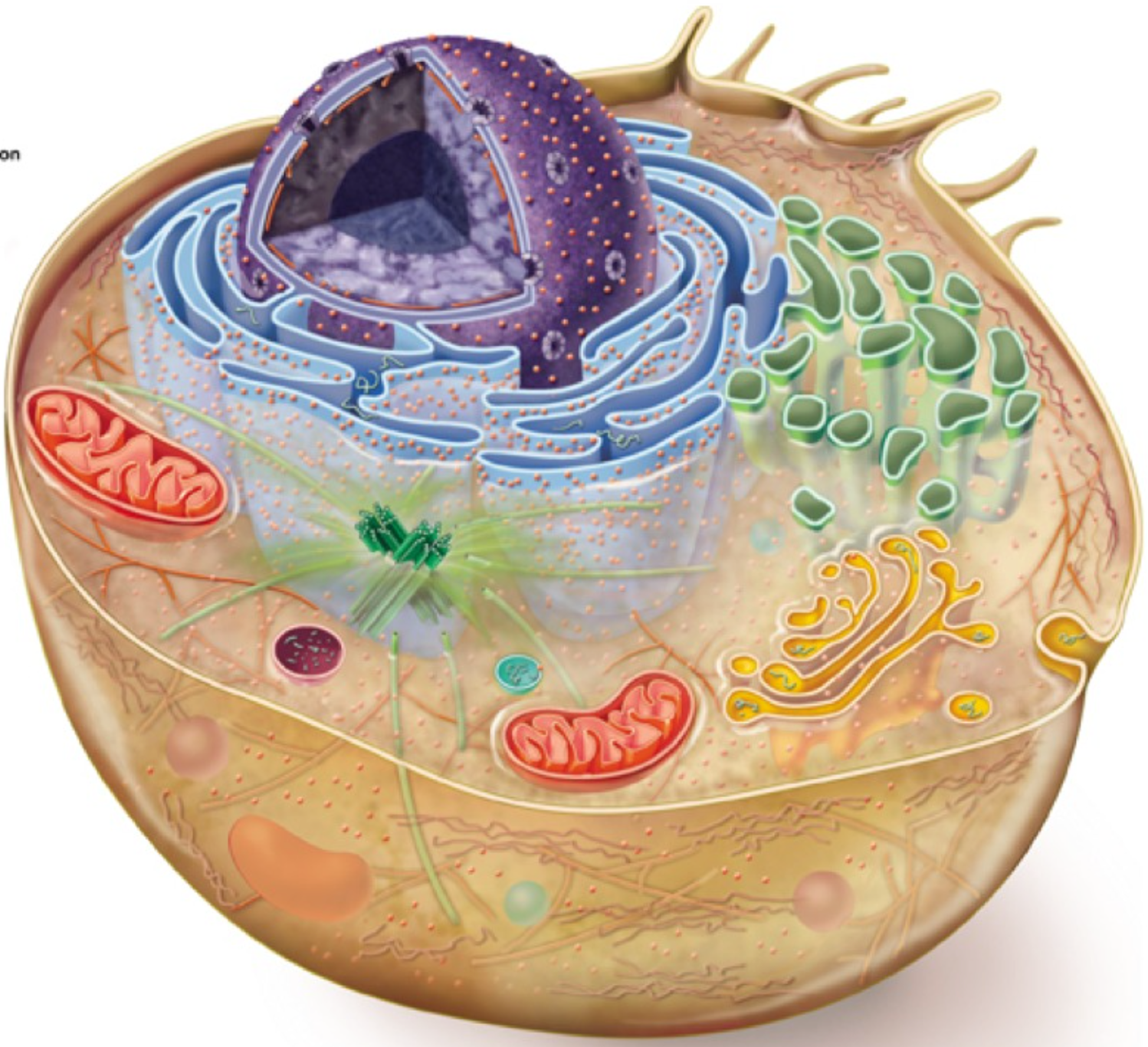 Eukaryote Gene Expression/Regulation
Gene Regulation
BIG IDEA!!!
Cells continuously turn genes on or off in response to signals from internal and external environments
		-Hormones
		-Death of surrounding cells
		-Eating
		-Temperature Changes
~ 20% of genes in a human cell are expressed at any given time
Levels of Eukaryote Gene Regulation
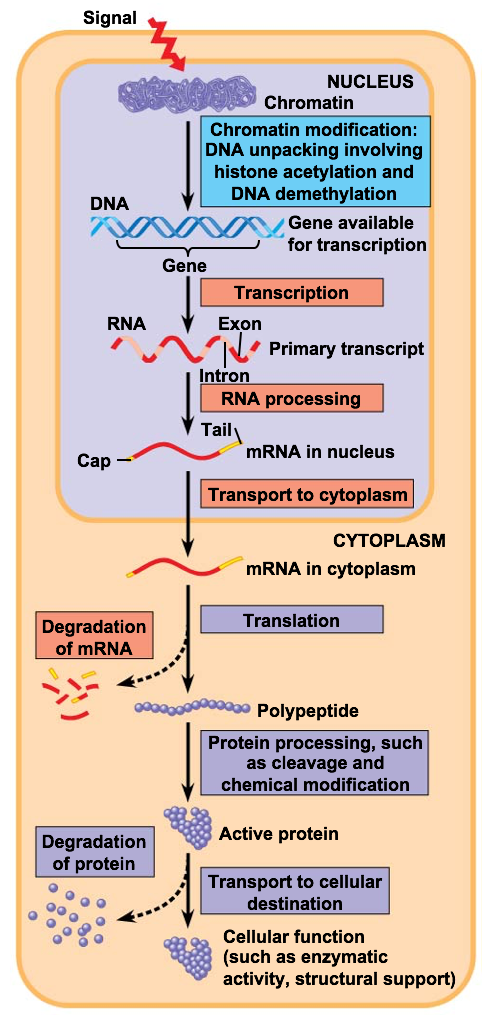 Three major ways eukaryote genes are regulated:
	-At the chromatin level
	-During Transcription
	-Post Transcription (proteins)
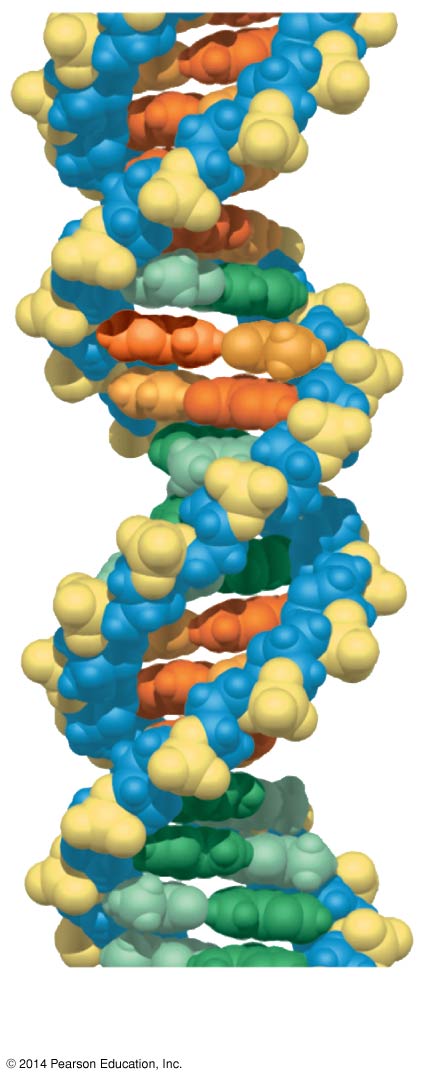 How much DNA is in one cell?
The DNA inside one of your cells is 6 feet long
How does it all fit then?
DNA is wrapped up very tightly into structures we call chromosomes
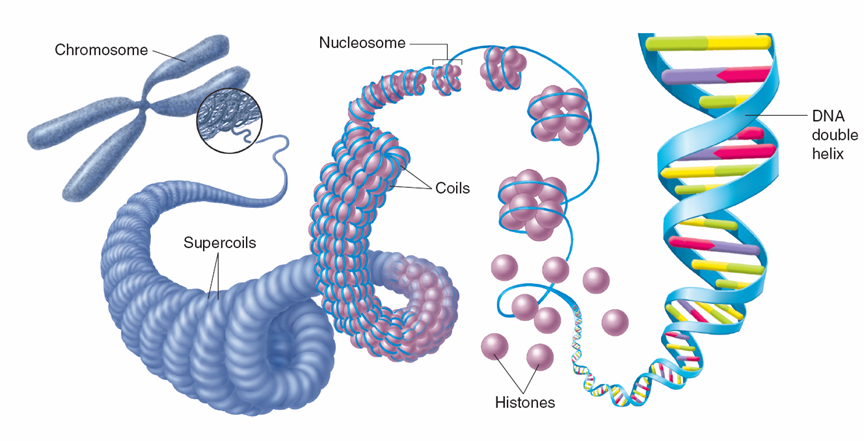 Parts of a Chromosome
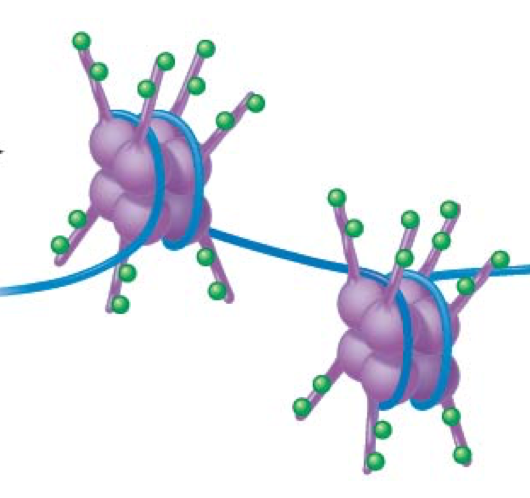 DNA wraps around proteins called histones 
Nucleosome = DNA + 8 histone proteins
Chromatin = DNA + histone proteins
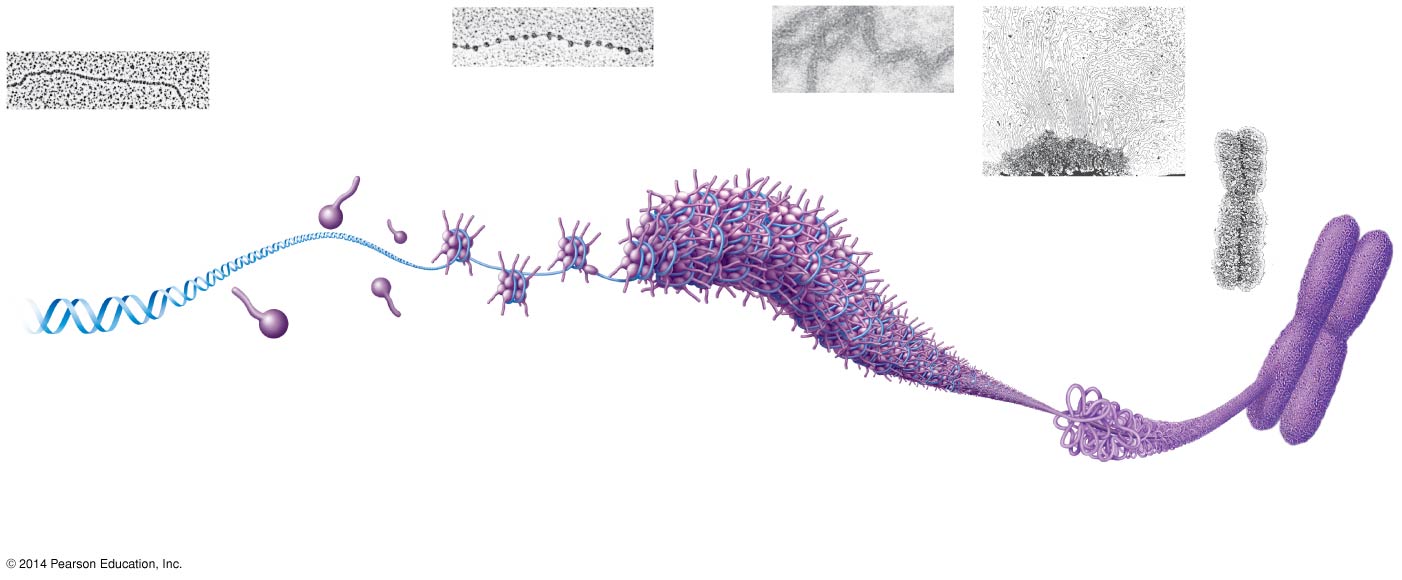 Parts of a Chromosome
DNA wraps around proteins called histones 
Nucleosome = DNA + 8 histone proteins
Chromatin = DNA + histone proteins
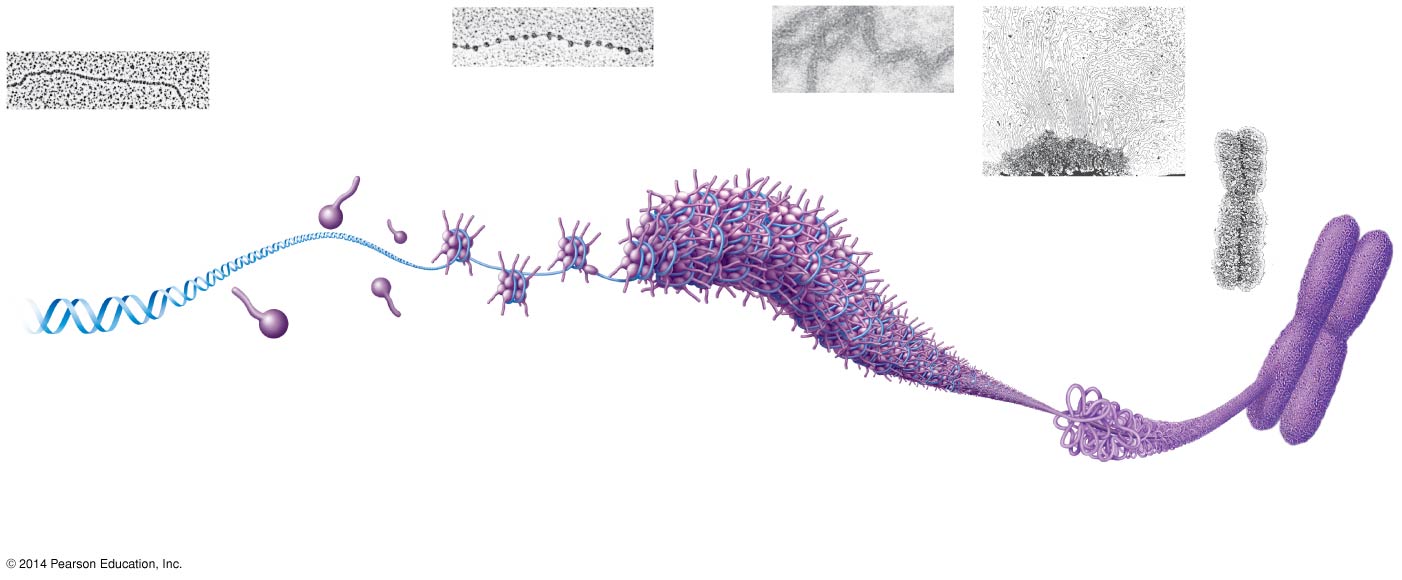 Gene Regulation:Regulation of Chromatin Structure
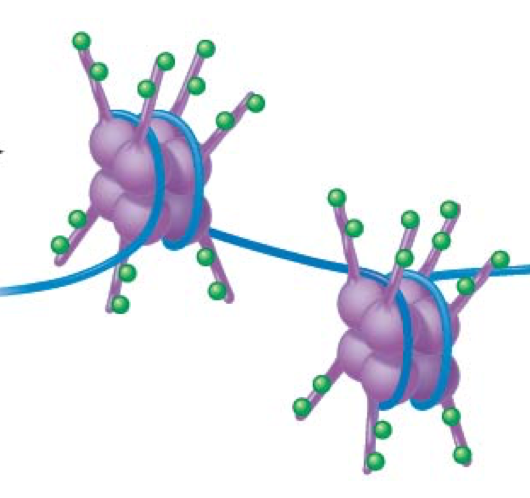 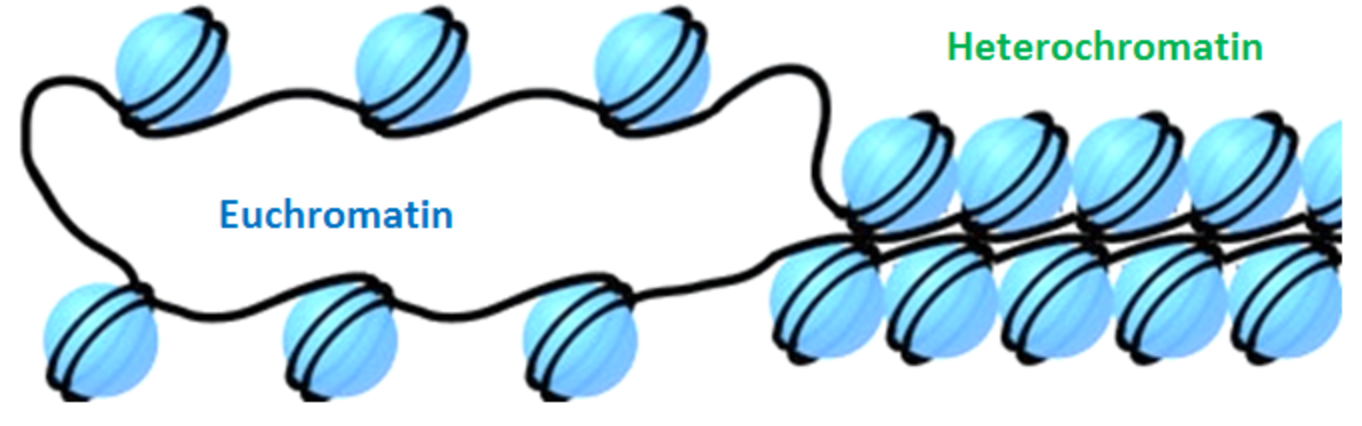 Basic control:
-The genes location of its promotor relative to the nucleosome
-Genes within highly condensed heterochromatin (turned off/not expressed)
-Modification to chromotin
Histone Modifications
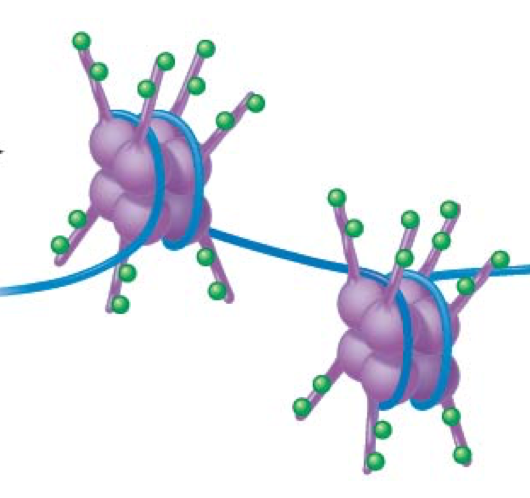 Histone tails of a nucleosome can be modified by adding chemical groups
	-Acetylation (-COCH3) promotes transcription by decondensing chromatin
	-Methylation (-CH3) reduces trancription by condensing chromatin
DNA Methylation
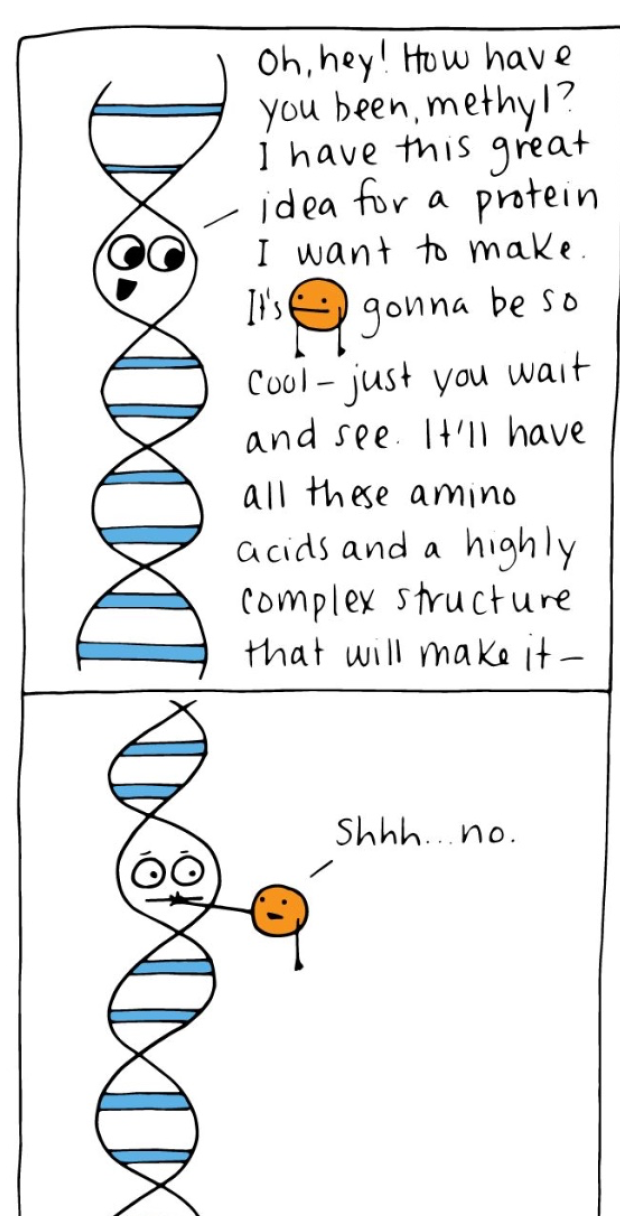 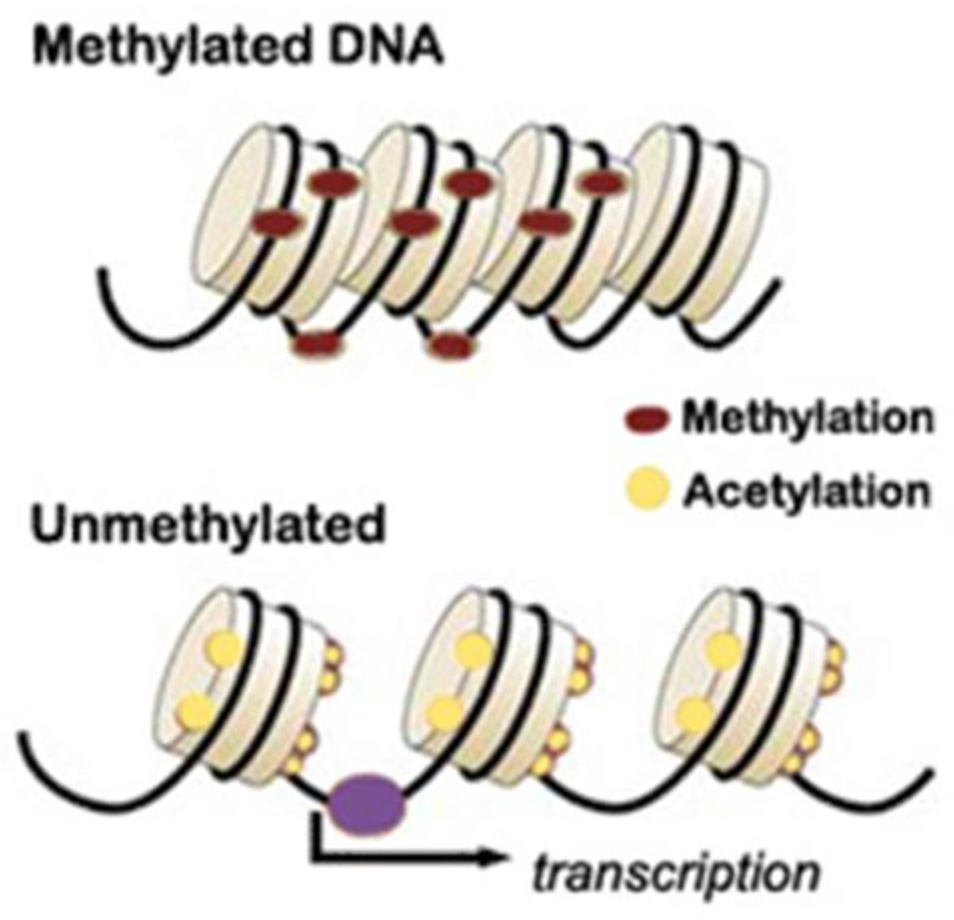 Methylation of DNA bases (usually cytosine) can reduce transcription
	- Few methyl groups means gene is transcribed less
	-Heavy methylation means genes are not expressed
	- Removal of methyl groups can resume expression
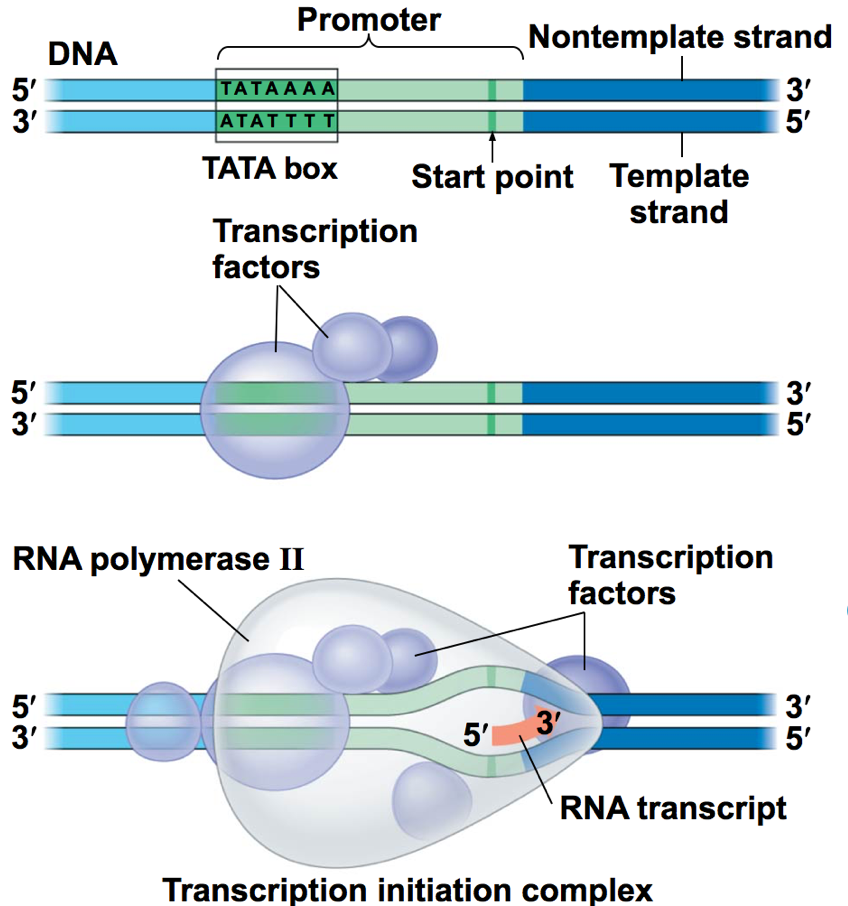 Regulation of Transcription Initiation
Basics…
	The binding of proteins to the promotor region can either facilitate or inhibit the binding of RNA Polymerase
Components of Transcription
-Control Elements- DNA segments that are binding sites for transcription factors
		*Enhancer- control elements upstream of the gene that must be bound for transcription to occur
-Transcription Factors- proteins that must bind to control elements and the promoter in order for RNA Polymerase to bind
		*May be activators or repressors
-Mediator proteins- Additional group of proteins that must be present to interact with the promoter.
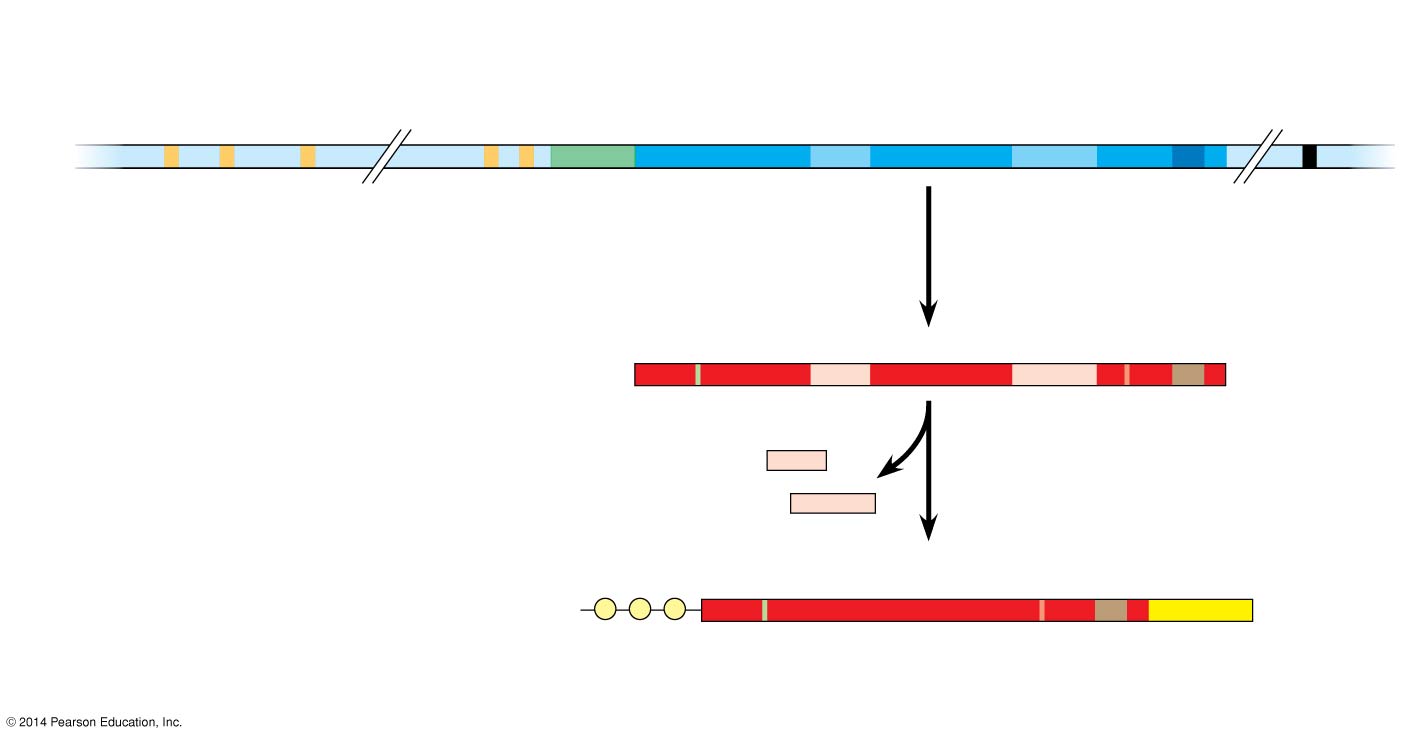 Poly-A signalsequence
Enhancer(distal controlelements)
Proximalcontrol
elements
Transcriptionterminationregion
Transcriptionstart site
Exon
Intron
Intron
Exon
Exon
DNA
Upstream
Down-stream
Promoter
Transcription
Activation of Transcription

1) Activator proteins bind to enhancer control elements
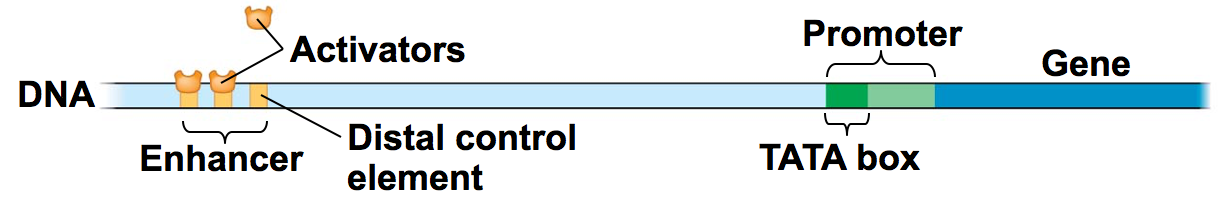 Activation of Transcription

2) DNA bending protein folds the DNA so that the activators are just above the promoter region
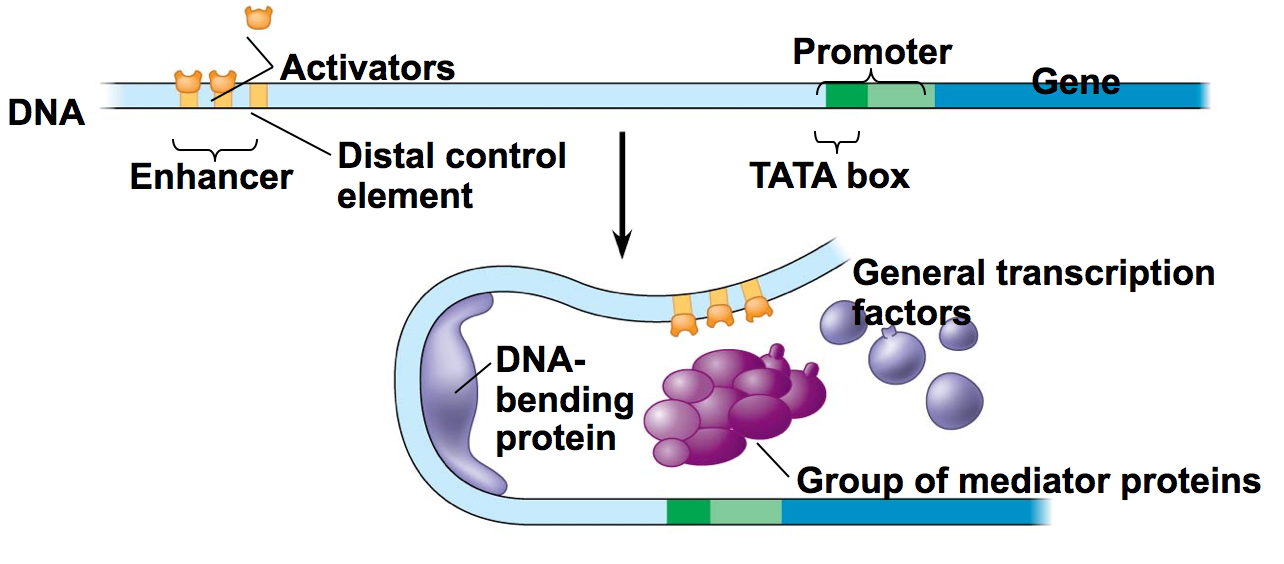 Activation of Transcription

3) Activator Proteins bind to mediator proteins, transcription factors and RNA polymerase on the promoters
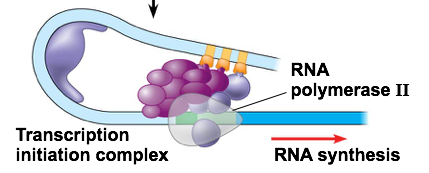 Repressors in Eukaryotes
Repressors bind to enhancer which blocks activators from binding…stopping transcription
Steroid Hormones
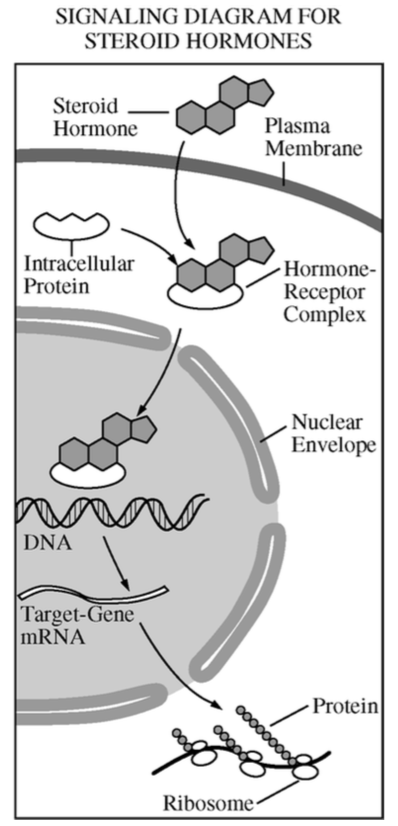 Hormones bind to receptor protein and becomes an activator that can turn on a gene
Nonsteroidal signaling molecules
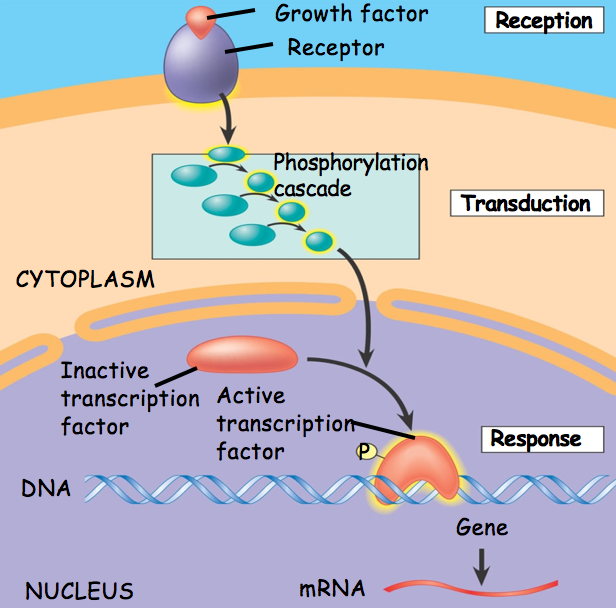 Bind to surface receptor… starting a signal transduction pathway that leads to activation or activators or repressors